Helping survivors and managing your own stress/reactions
Yodit Betru, DSW, LCSW, MSW
Agenda
Introduction
Review of stress and trauma reactions
PTSD in war and refugee survivors
STS and VT
Self-care
What is stress and what rises to the level of trauma exposure?
Stress is normative, adaptive, and helpful
We have biological and automatic responses to stress that help us regulate and survive
Typical stress responses, fight, flight, freeze and appease
We need periods of rest to help process and digest stress
Unrelenting chronic exposure alters our physiology
Stress turns into trauma
Exposure to death (threatened or actual), serious injury, or sexual violence 
Witnessing, in person (not on TV)
Indirectly learning that close relative or friend was exposed to traumas (must be violent)
Repeated or indirect exposure to trauma in the course of professional duty
PTSD
Must have exposure
All symptoms start or worsen after trauma 
Removed fear response – no need to have fear, helplessness or horror reaction 
4 clusters: Intrusion  (re-experiencing), avoidance, negative alterations in mood, marked alteration in arousal and reactivity associated with traumatic event (hypervigilance, sleep disturbance, concentration problems)
Separate criteria for children 6 years or younger
More than one month of symptoms 
Significant distress or functional impairment
Meaning making
Trauma impacts the meaning making structures
Why did this happen? What was God thinking? Why me/us and why this time?
 Shatters our assumption that the world is good and safe
PTSD in war survivors
Refugees and war survivors meet the diagnostic criteria  for PTSD that can range from 12-34% 
It can be delayed reaction 
 Years after the exposure 
Comorbid condition
 Depression, alcohol abuse, anxiety disorder 
Immigrants have many obstacles to receiving help
Language and lack of cultural sensitivity
Access to resources and care
Who will develop PTSD?
Ecological model—mix of vulnerabilities and strengths
Micro
Genetics
Hardiness
Self-enhancement 
Laughter 
Meso
Family
Social supports
Macro
Community supports
Treatment for trauma
Many evidence-based treatments 
Narrative exposure therapy—looks at the social context of the traumas and understands that trauma is not single event; well suited for refugees and survivors 
Range from short-term symptom relief to long-term working on trauma narrative
Essential components of trauma treatment
Trauma screening
Psychoeducation
Review traumatic event using developmentally and culturally appropriate techniques 
Emotional regulation
Problem solving skills
What you can do
Be careful how much detail you ask for—debriefing can be activating. If it is part of the job, tell them in advance the reactions they may have from sharing. 
Share the range of reactions they might have.
Ask if they have had this kind of reaction before.
What have they done to manage their reactions before that was helpful?
If they have not had this type of reaction , who or what resources are available to them?
What brings you to this work?
Why are people drawn to working with trauma survivors and injured systems?
What is drawing you to this work?
How will you hold yourself while caring for others?
What is the cost and what is the gain of doing this intense work?
How will you build in buffers for the trauma exposure?
Secondary Stress, Vicarious Trauma: Occupational Hazard
Can workers meet criteria for PTSD by working with survivors?
Reported symptoms
70% report at least one distress symptom 
Most cited symptom
Intrusive thoughts
Other responses
Psychological distress
Physiological arousal
Rare but it occurs—dreams, reliving the incident 
Long-term manifestation as burnout
Depersonalization
Negative world view
Working with survivors
You must develop your own meaning making system to contain the pain and horror you will bear witness to
What will you do with what has been trusted to you? 
Do you become rigid?
Do you struggle with boundaries?
Are you sharing the pain or soaking it all up?
Worker resilience
Understand impact of working with trauma survivors
Understand factors that increase job satisfaction
Training
Improved coping strategies
Supportive work environment
What are the benefits?
Increased job satisfaction
Longer retention at work
Increased sense of connection to self and others
Work With Trauma Survivors Starts With Self-Awareness and Self Care 
Create a plan of self care
Treat yourself
Don’t confuse consumption with self-care
Rest and digest
Sliming
Create a Personal Self-Care Plan
[Speaker Notes: Id stressful areas in your work and you
Hand out]
Life Domain: What is meaningful and important?
[Speaker Notes: Don’t forget humor (Van Dernoot article 2009 – funerals, house fire (fire songs) Rachel –deep belly laugh]
Planned Care for Self
Select one goal for a category: Be specific about your goal
Review past attempt to meet goal and analyze what was helpful and what was stumbling block
Determine how goal will be implemented
Share the plan
Monitor the plan
Notice and appreciate changes
[Speaker Notes: This is on courseweb under assignments folder 
Pick a domain and make a goal 
Derive a plan of action (objects) 
6 min self reflect
Share 10 min
accountabilabuddy]
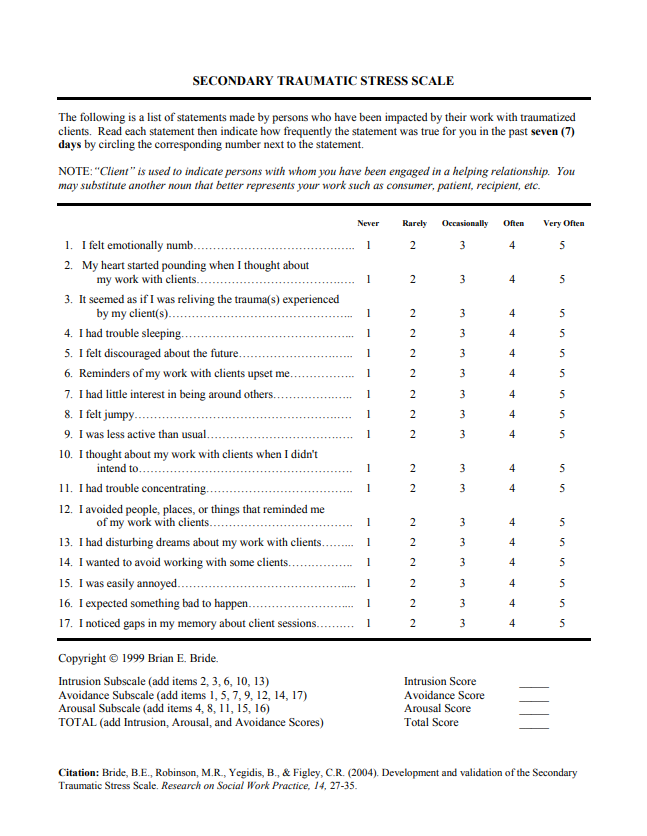